Yen Son Secondary School
Welcome to our class
Teacher: Chu Thị Sơn
LET’S 
WATCH A VIDEO
WHAT IS THE FESTIVAL ON THIS VIDEO?
WHAT DO PEOPLE USUALLY DO ON THIS FESTIVAL?
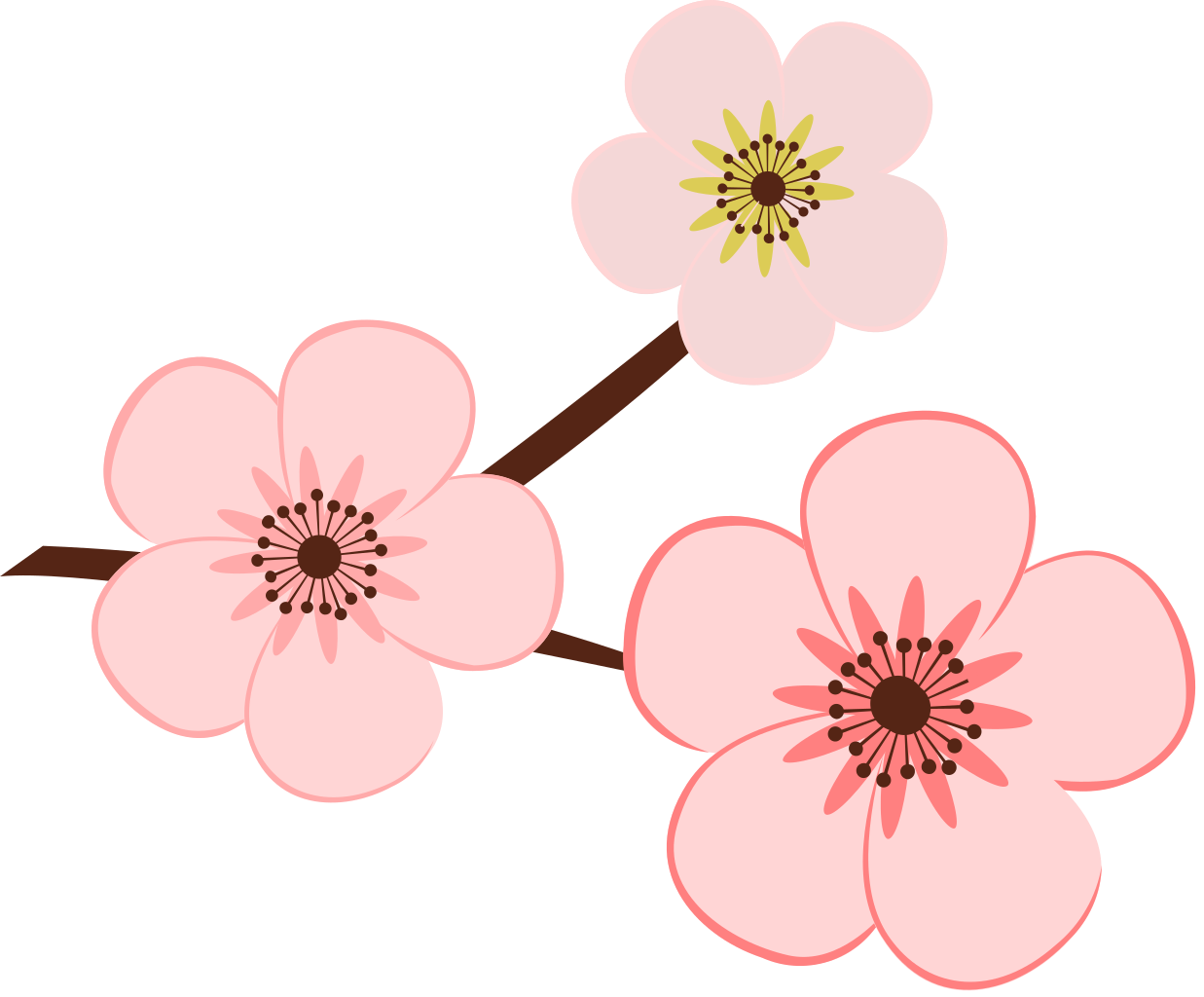 Check your answers
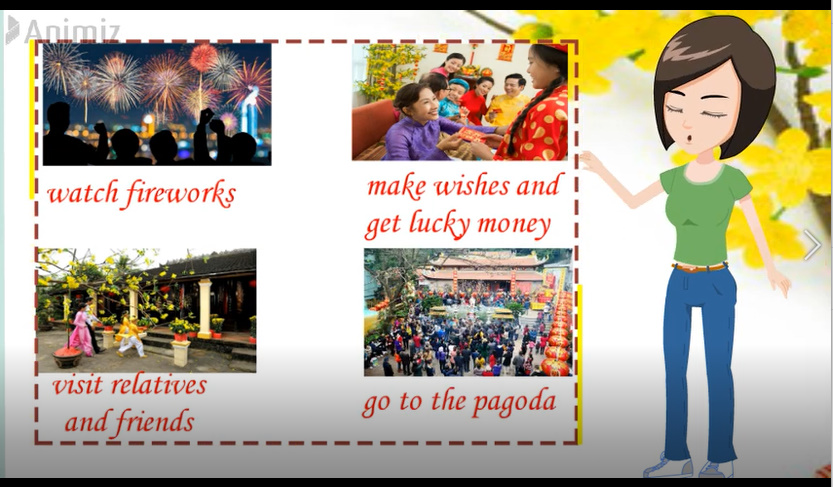 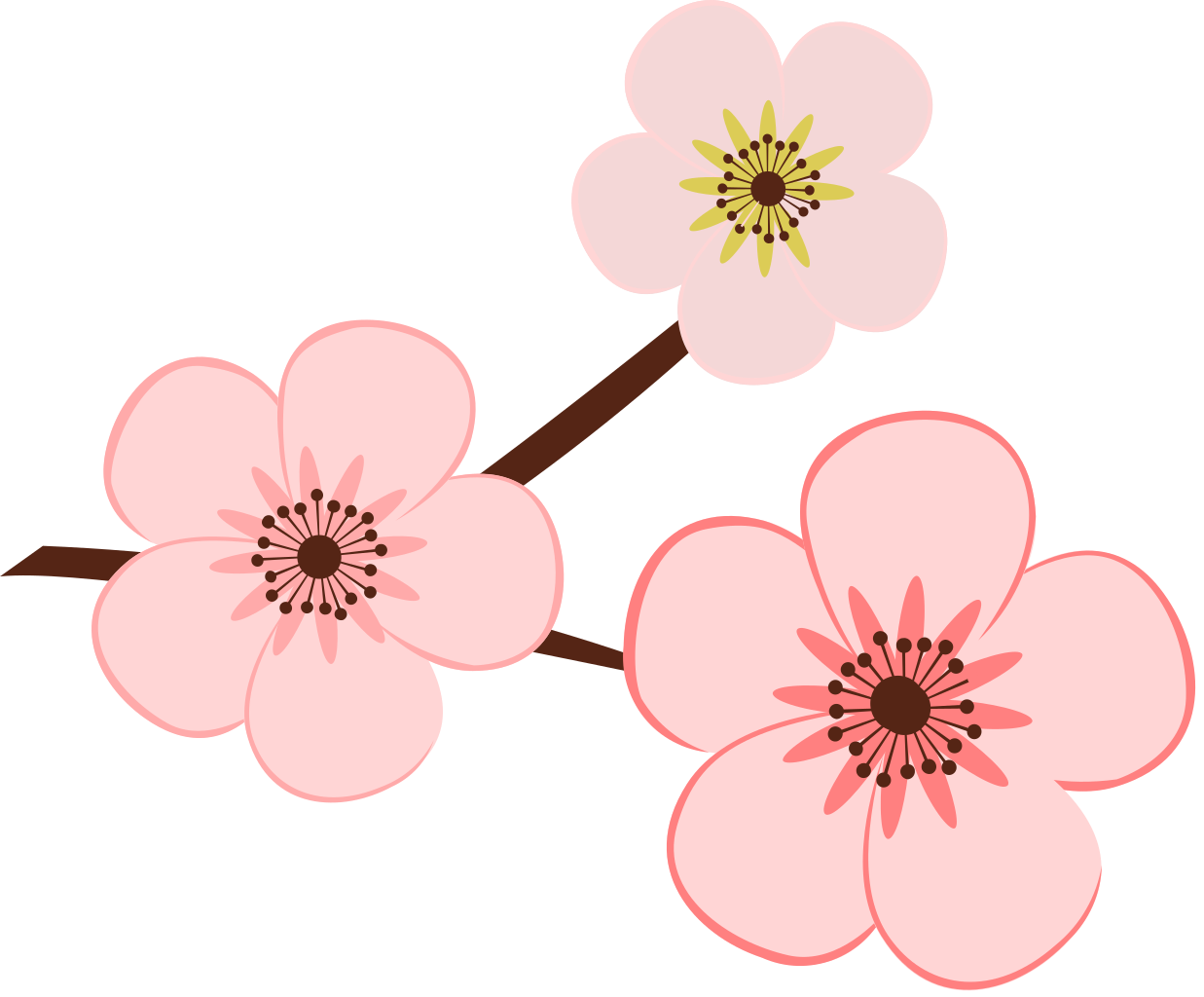 Unit 5
OUR CUSTOMS 
AND TRADITIONS
Lesson 1: Getting Started
Vocabulary
Vocabulary
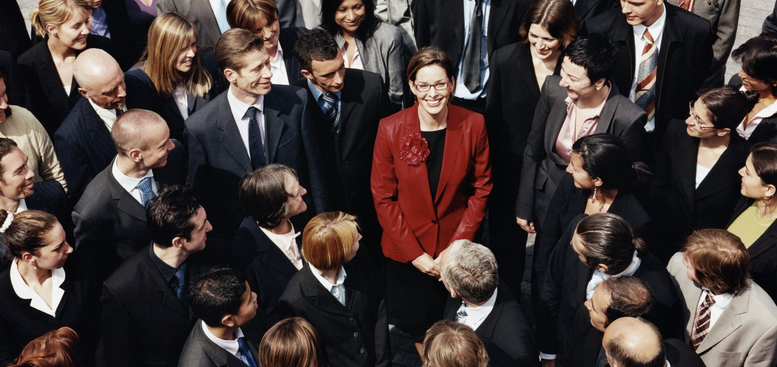 admire (v)
/ədˈmaɪr/
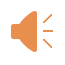 khâm phục
Vocabulary
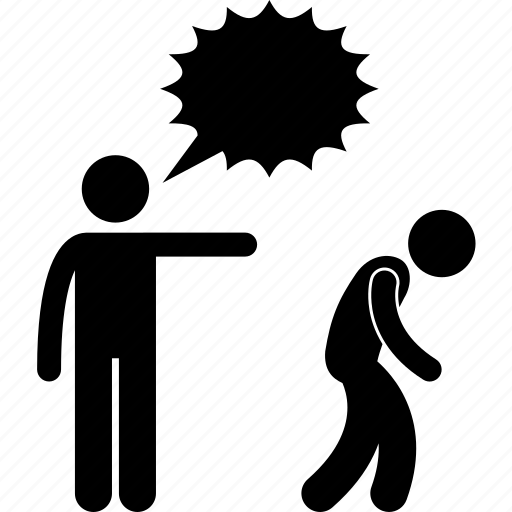 chase away
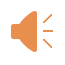 /tʃeɪs əˈweɪ/
xua đuổi
Vocabulary
pray (v)
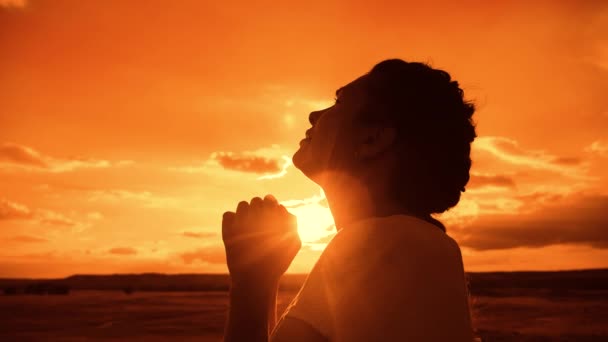 /preɪ/
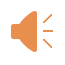 cầu nguyện
Vocabulary
offering (n)
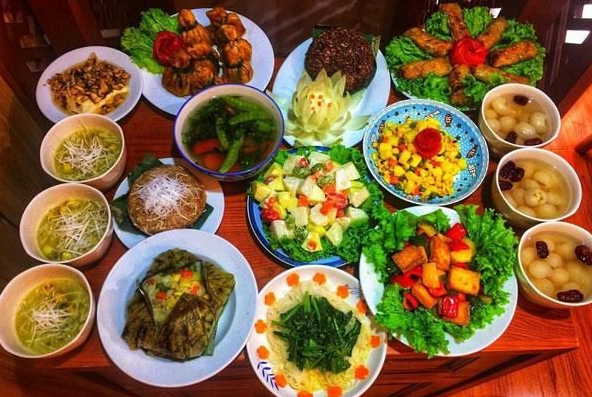 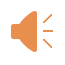 /ˈɒfərɪŋ/
đồ thờ cúng
Vocabulary
ornamental tree
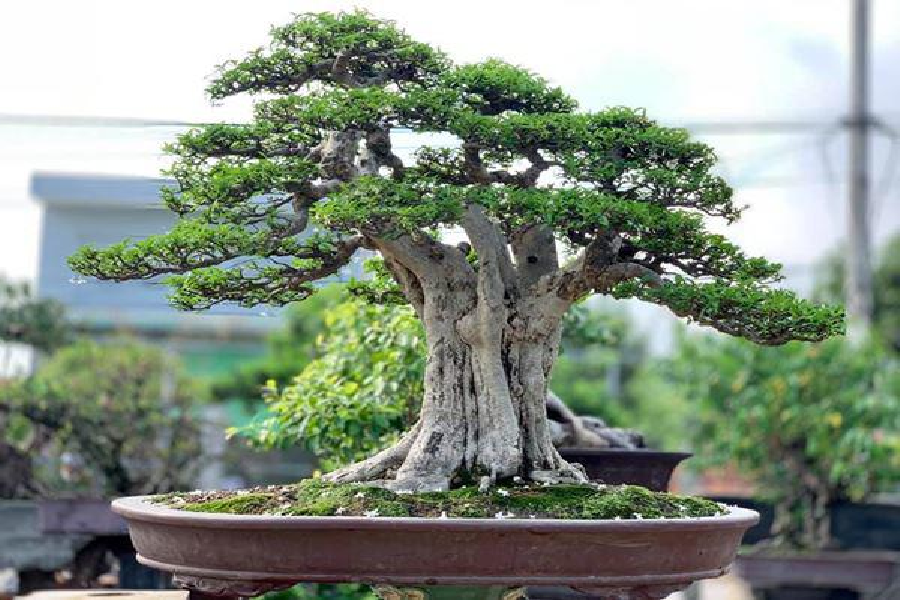 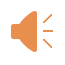 /ɔːnəˈmentl triː/
cây cảnh
Vocabulary
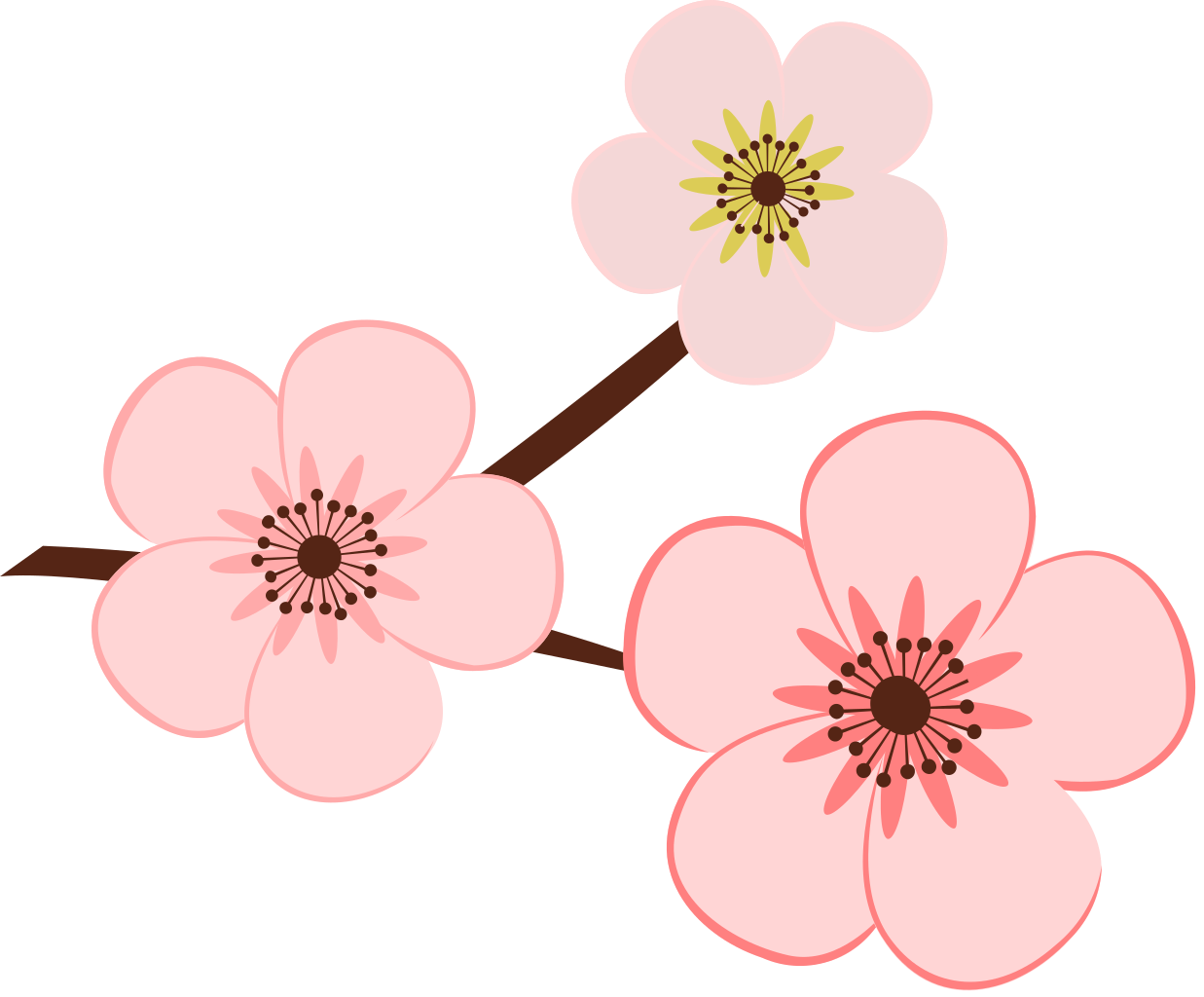 Listening
Reading
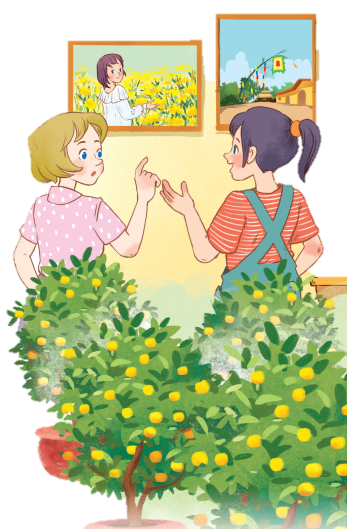 1. Listen and read
- Who are they?
- What can you see in each picture? 
- Listen and tick        the word you hear.
=> Elena and Trang
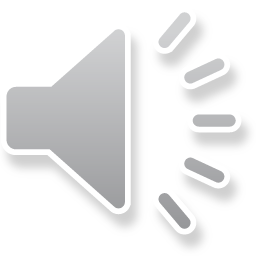 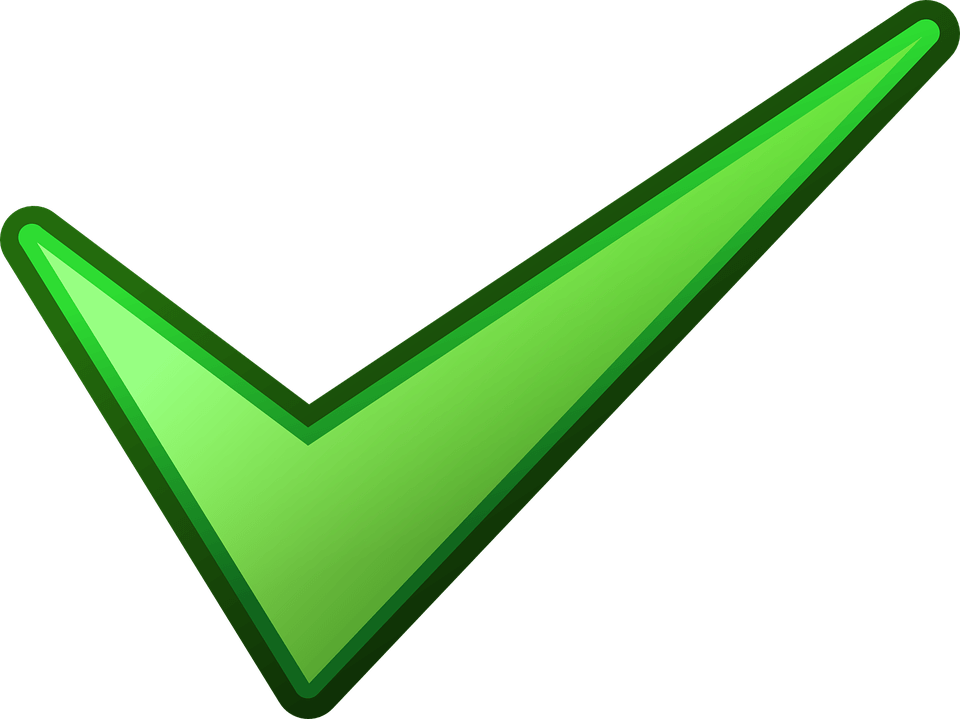 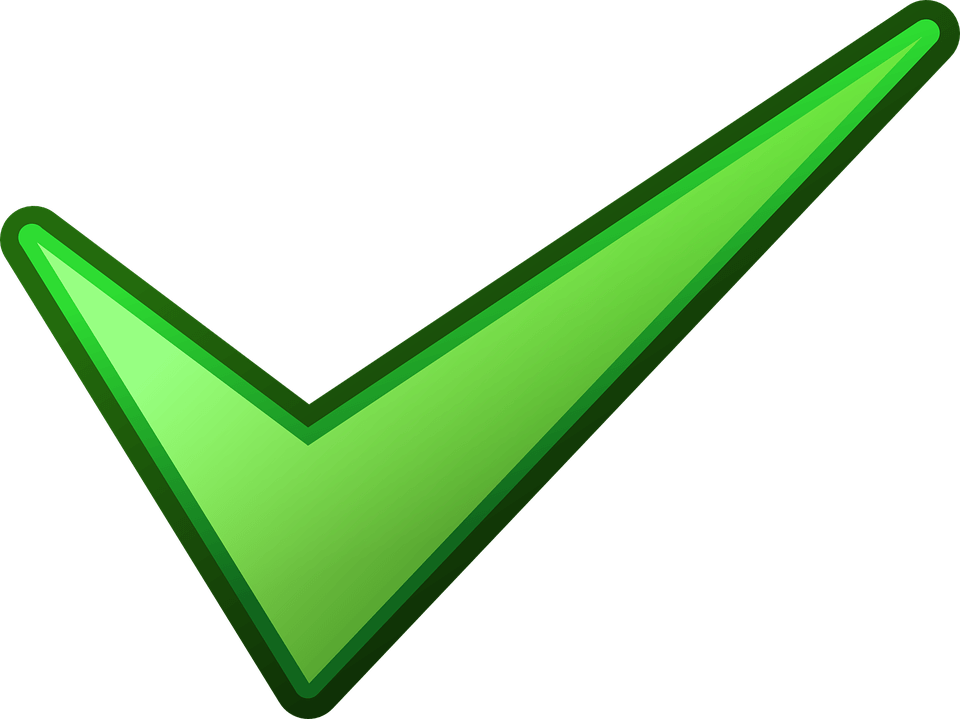 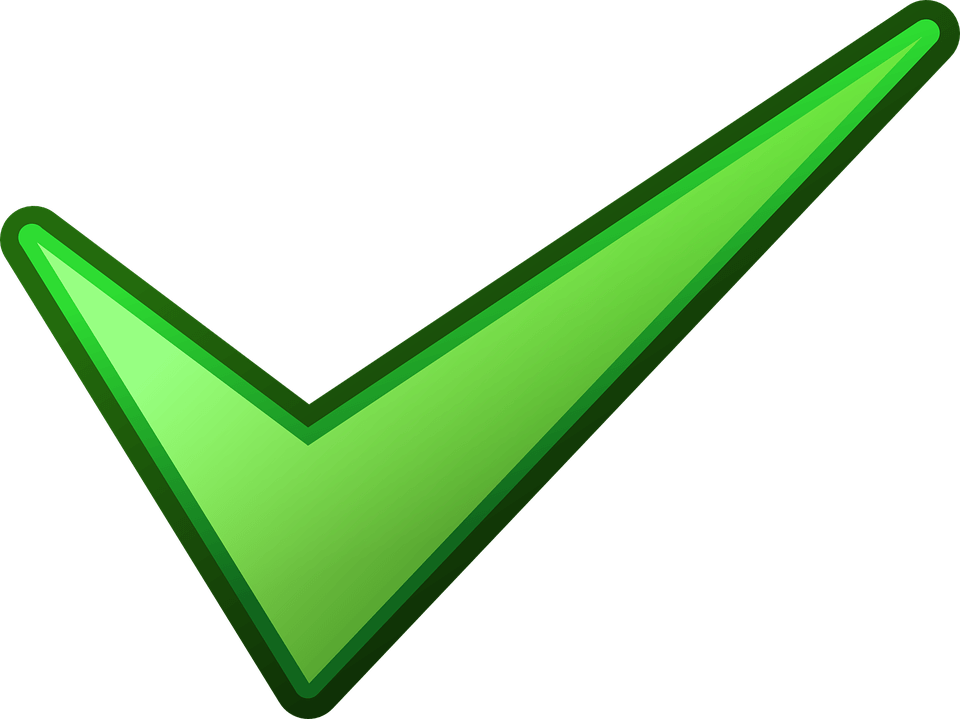 lucky money
communal house
a bamboo pole
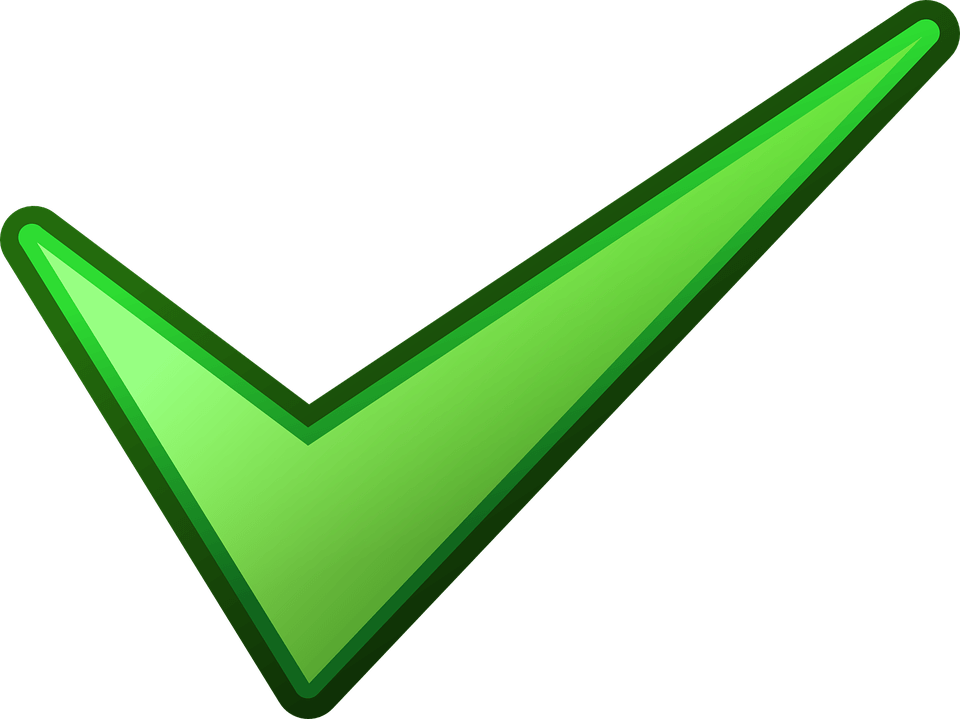 sticky rice
ornamental trees
apricot blossom
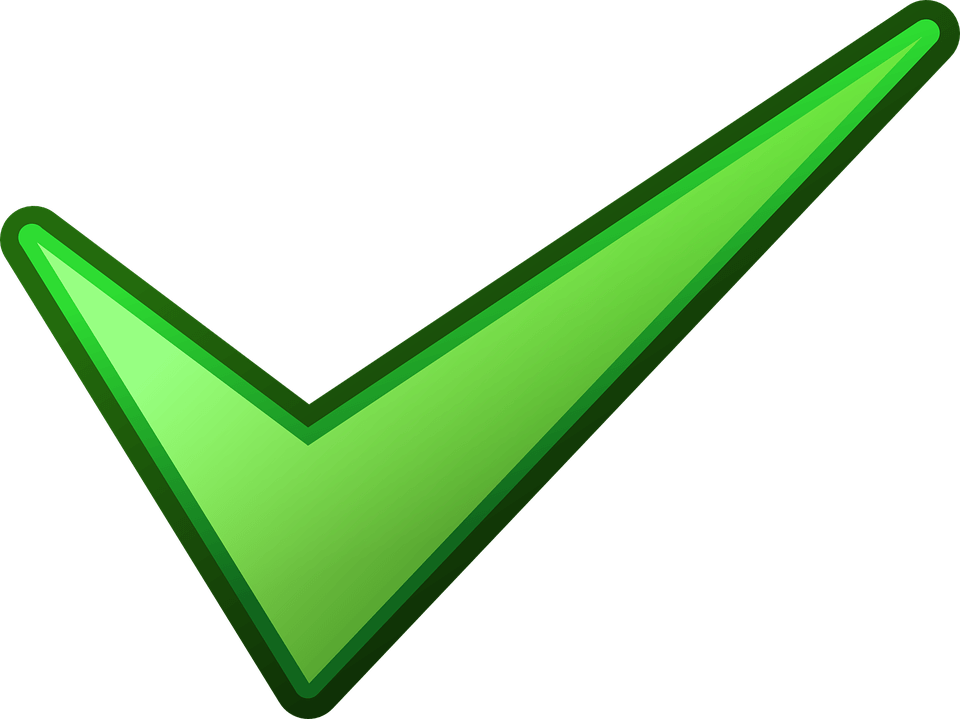 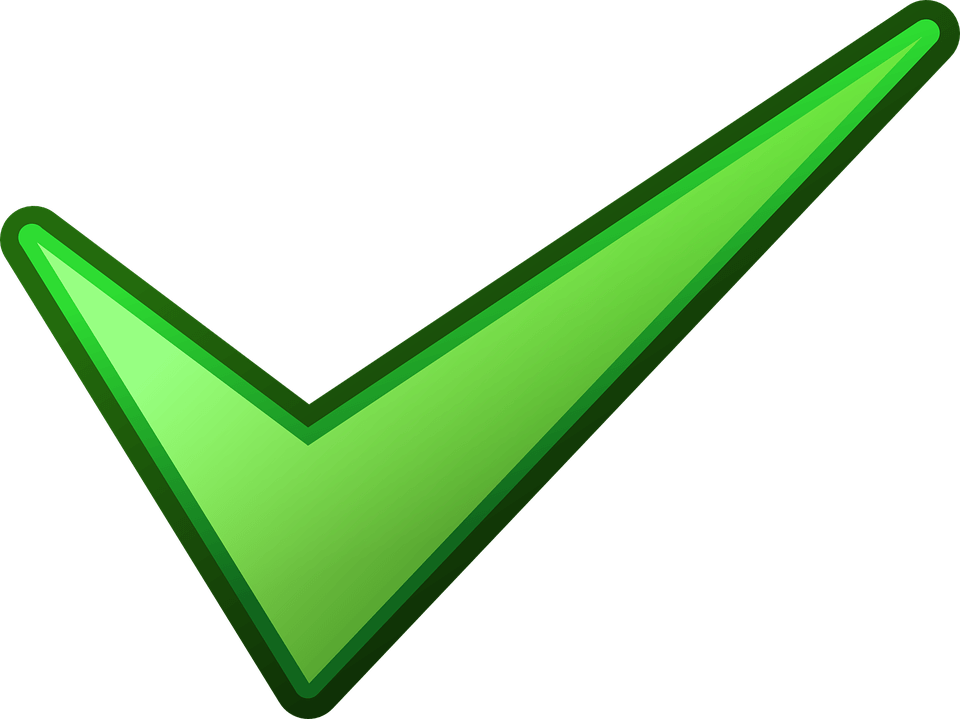 chung cake
lanterns
the blooming flowers
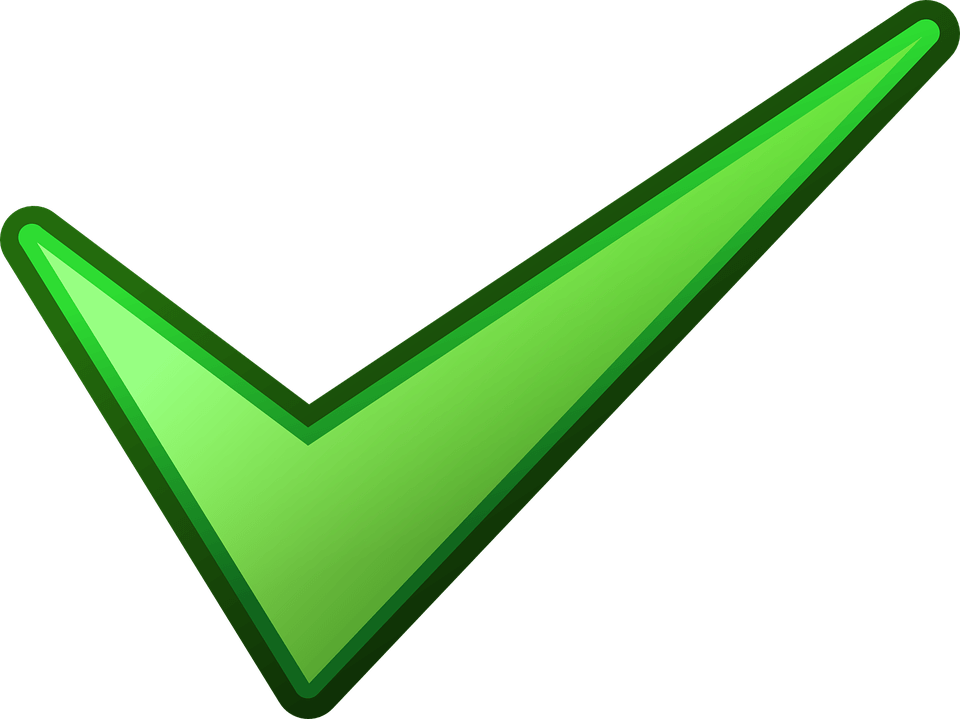 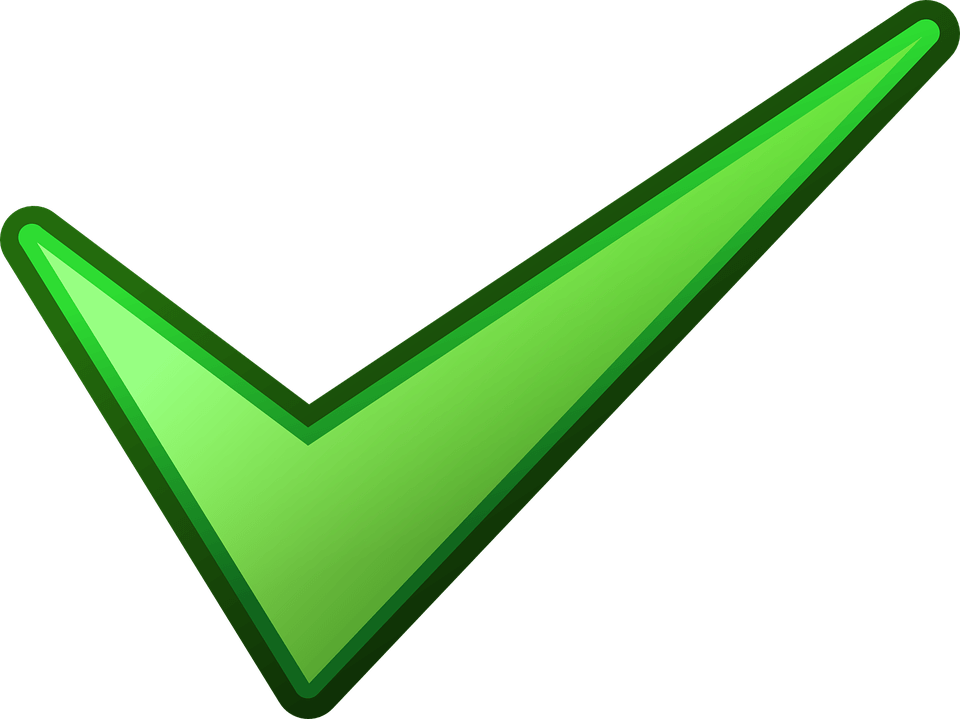 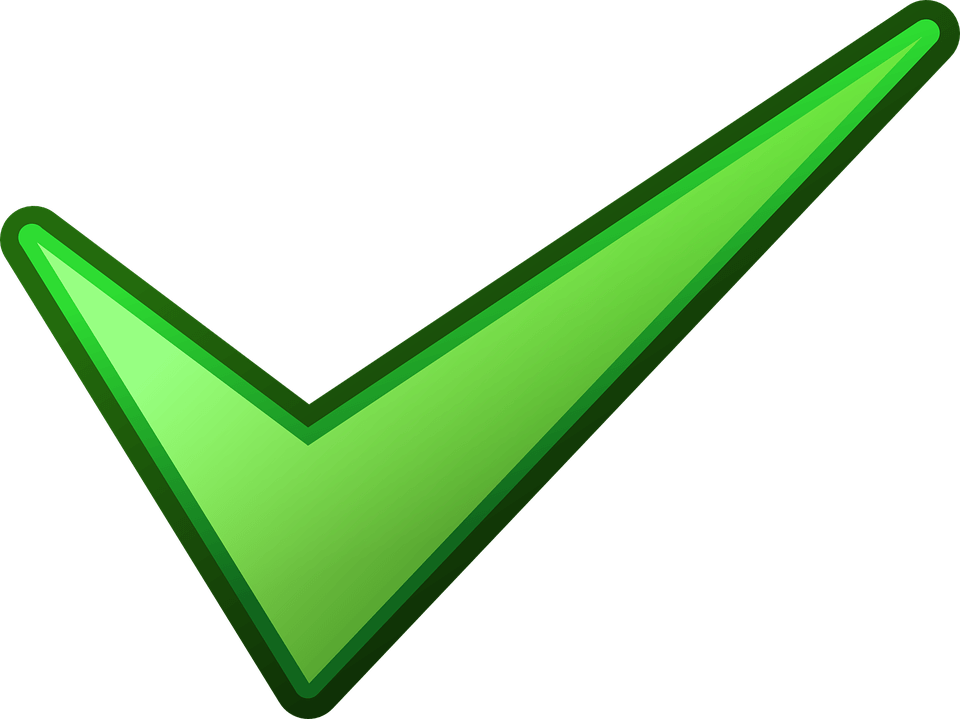 kumquat trees
peach blossoms
small bells
1. Listen and read
Elena: Wow, this girl looks so cute.
Trang: Yeah ... She’s my cousin. She’s at Sa Dec flower Village. Tet is coming soon, so many people visit flower villages to take pictures with the blooming flowers.
Elena: Oh, I’m fond of admiring the flowers. Does your family visit places like this too?
Trang: Yes, we do. We usually visit Nhat Tan Village to buy kumquat trees and peach blossoms.
Elena: I see flowers and ornamental trees everywhere these days. What are they for?
Trang: We, Vietnamese, use plants and flowers for decorations and for offerings. They are an important part of our Tet tradition.
Elena: And what’s that tall tree in the photo?
Trang: Well, it’s actually a bamboo pole. People place it in the yard of the communal house. They hang decorative items like small bells and lanterns on it. They want to chase away bad luck and pray for a lucky new year.
Elena: Interesting! I didn’t know that.
2. Read the conversation again and tick T (True) or F (False).
Check your answers
F
1. Elena and Trang are at Sa Dec Flower Village.
Trang’s cousin is
Elena: Wow, this girl looks so cute.
Trang: Yeah ... She’s my cousin. She’s at Sa Dec flower Village.
Check your answers
T
2. Many people visit flower villages to take photos.
Trang: Yeah ... She’s my cousin. She’s at Sa Dec flower Village. Tet is coming soon, so many people visit flower villages to take pictures with the blooming flowers.
Check your answers
T
3. Trang’s family usually buys kumquat trees and peach blossoms at Nhat Tan Village.
Elena: Oh, I’m fond of admiring the flowers. Does your family visit places like this too?
Trang: Yes, we do. We usually visit Nhat Tan Village to buy kumquat trees and peach blossoms.
Check your answers
F
4. Flowers are not part of any Vietnamese traditions.
an important part of our Tet tradition.
Elena: I see flowers and ornamental trees everywhere these days. What are they for?
Trang: We, Vietnamese, use plants and flowers for decorations and for offerings. They are an important part of our Tet tradition.
Check your answers
5. People decorate bamboo poles with small bells and lanterns for New Years.
T
Elena: And what’s that tall tree in the photo?
Trang: Well, it’s actually a bamboo pole. People place it in the yard of the communal house. They hang decorative items like small bells and lanterns on it.
Look at the answers again.
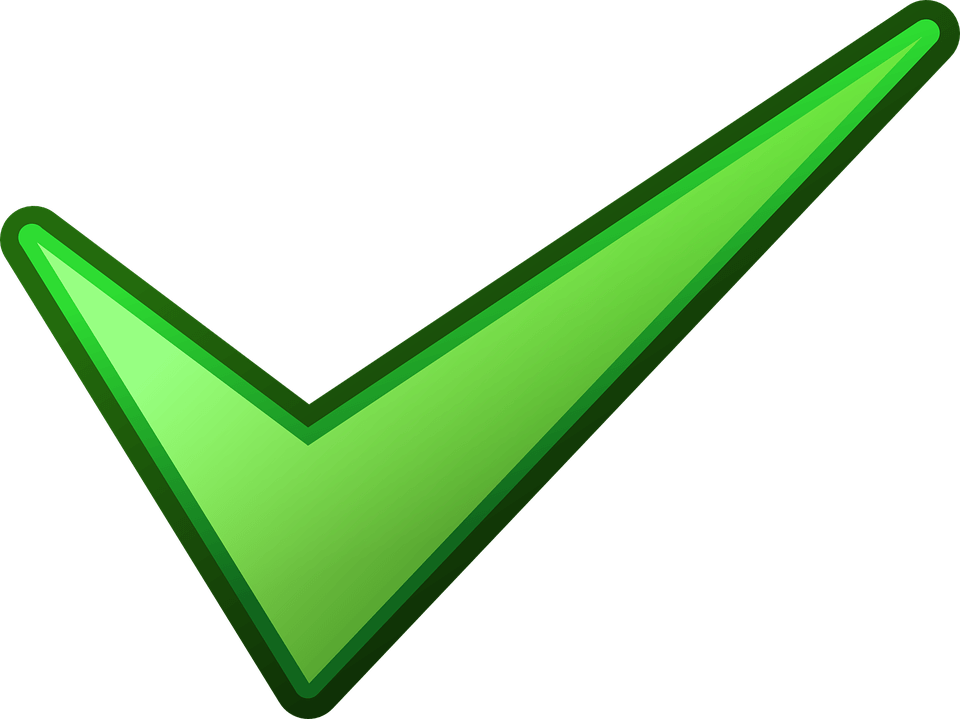 Trang’s cousin is
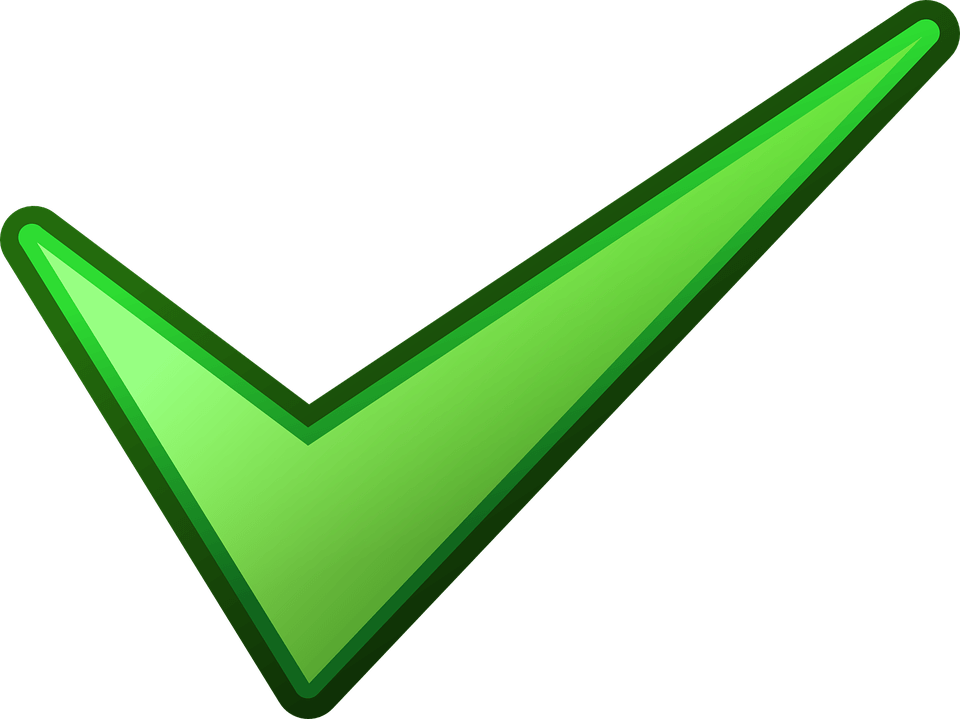 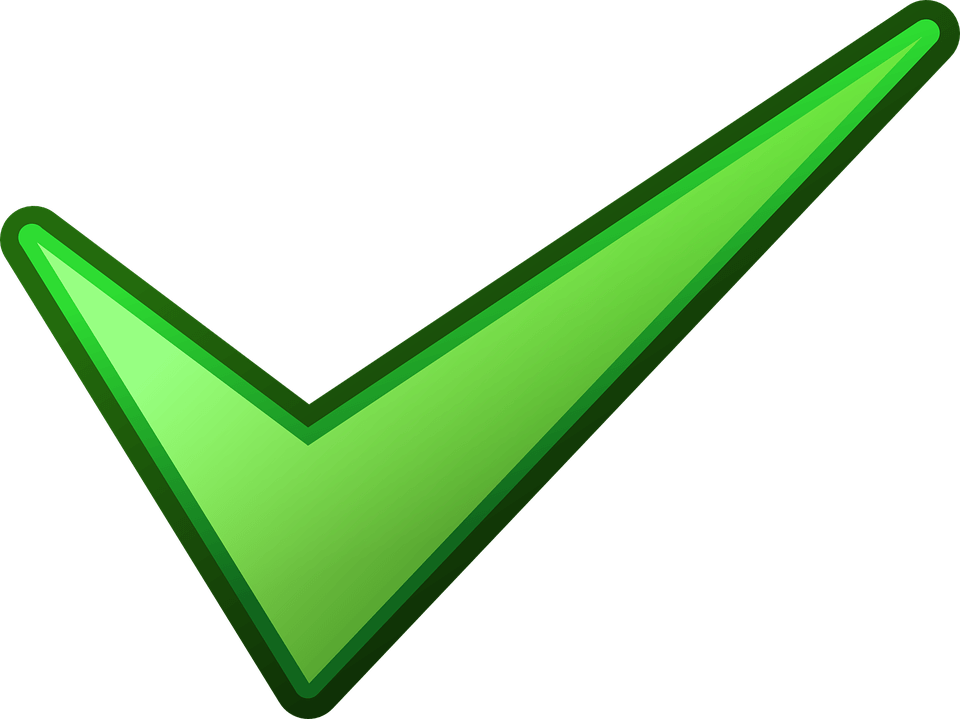 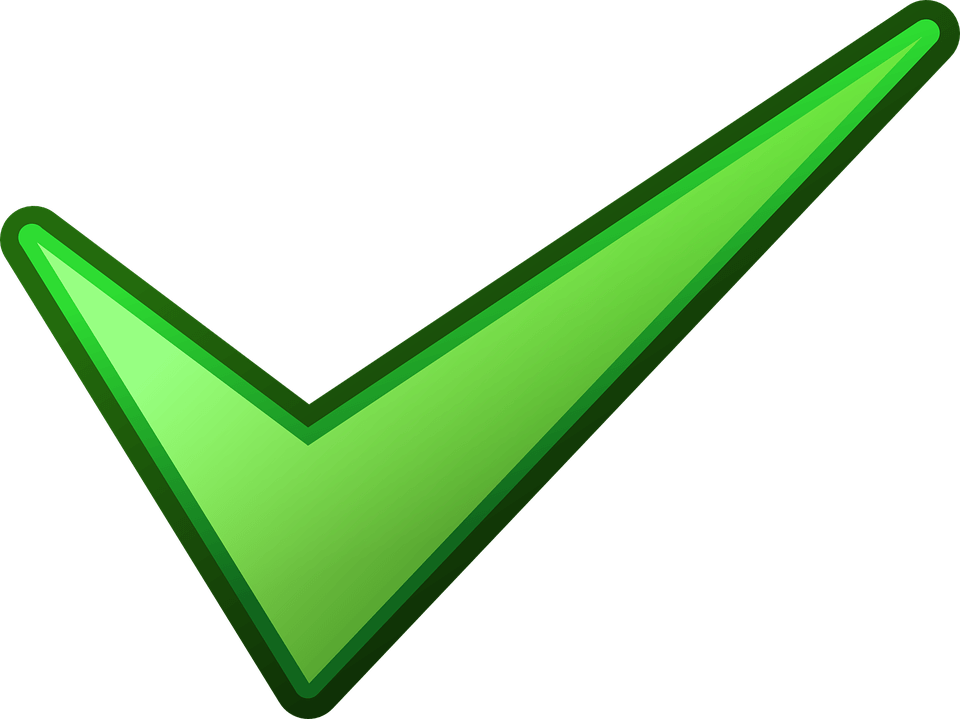 Plants and flowers are an important part of Tet.
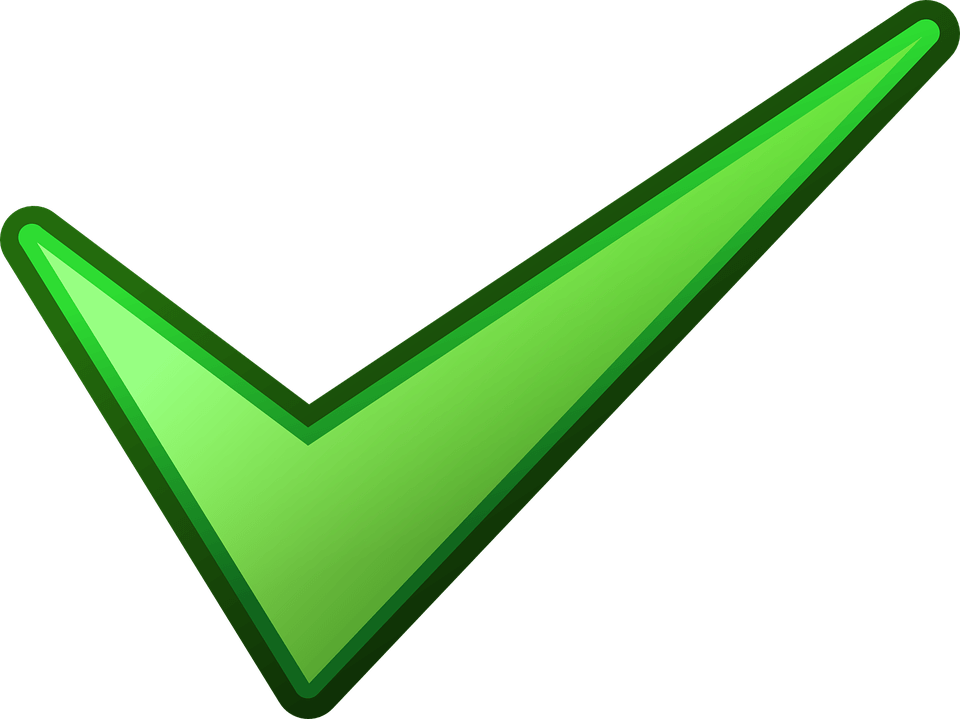 3. Match the phrase with the correct pictures.
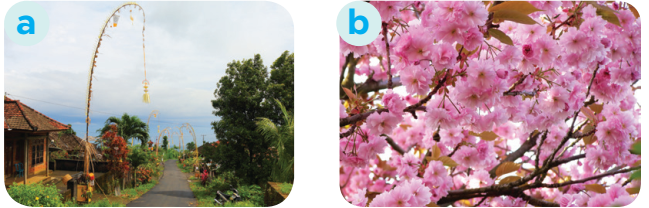 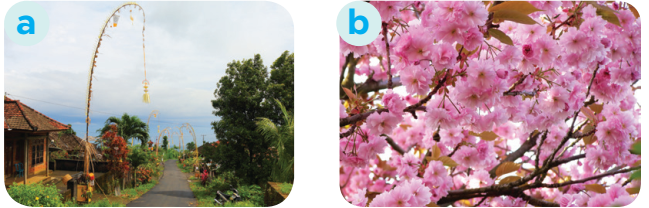 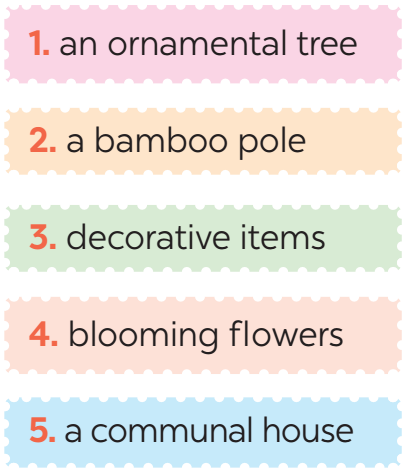 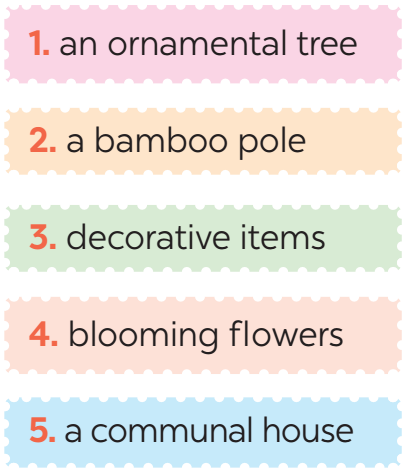 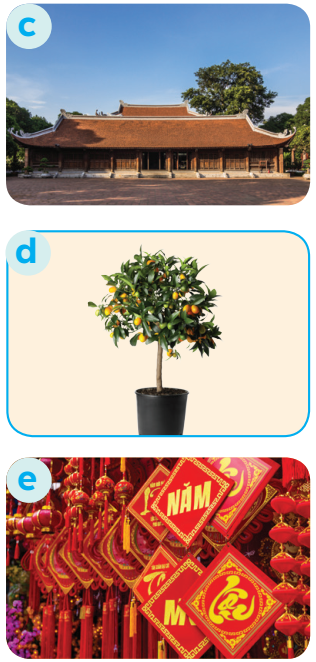 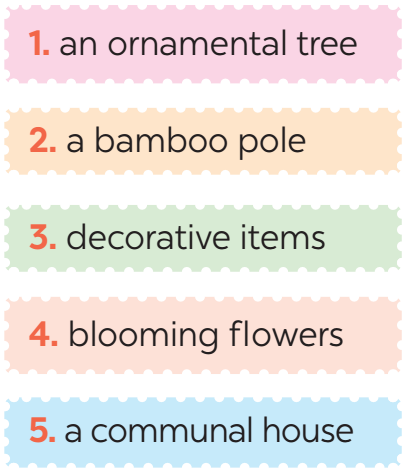 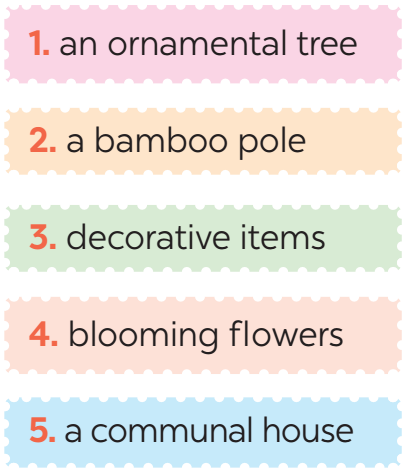 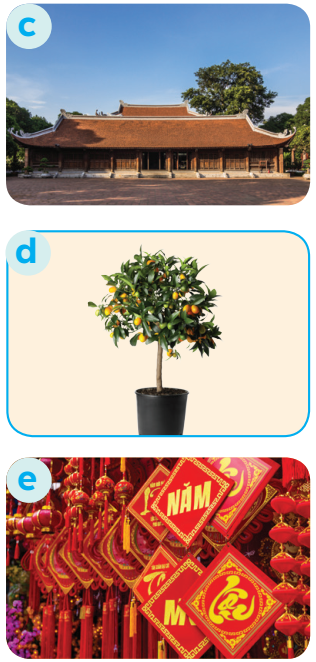 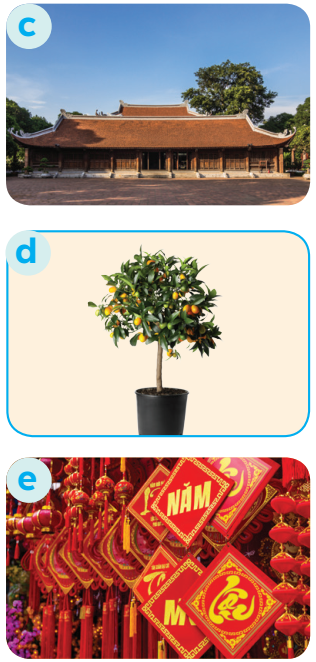 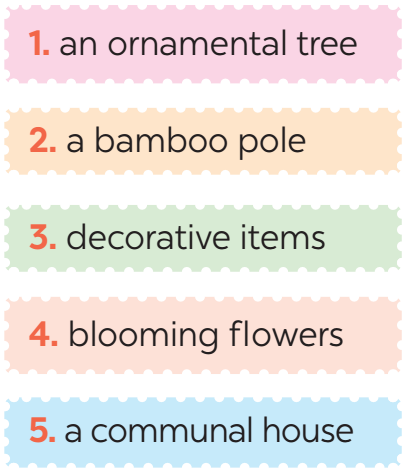 4. Complete the sentences with the verbs from the box.
admire        chase         pray          place
1. The British decorate their Christmas trees and ______ presents under them.

2. Tom likes to ______ the view from the hill.

3. In many cultures, knocking on wood is a way to ______ away bad spirits.

4. Many Asians go to Buddhist temples to ______ for good luck.
place
admire
chase
pray
NEW YEARS 
AROUND THE WORLD
People around the world celebrate New Years differently. Choose the  tradition below.
1. Visiting pagodas.
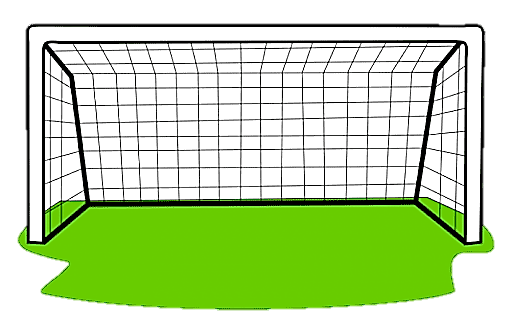 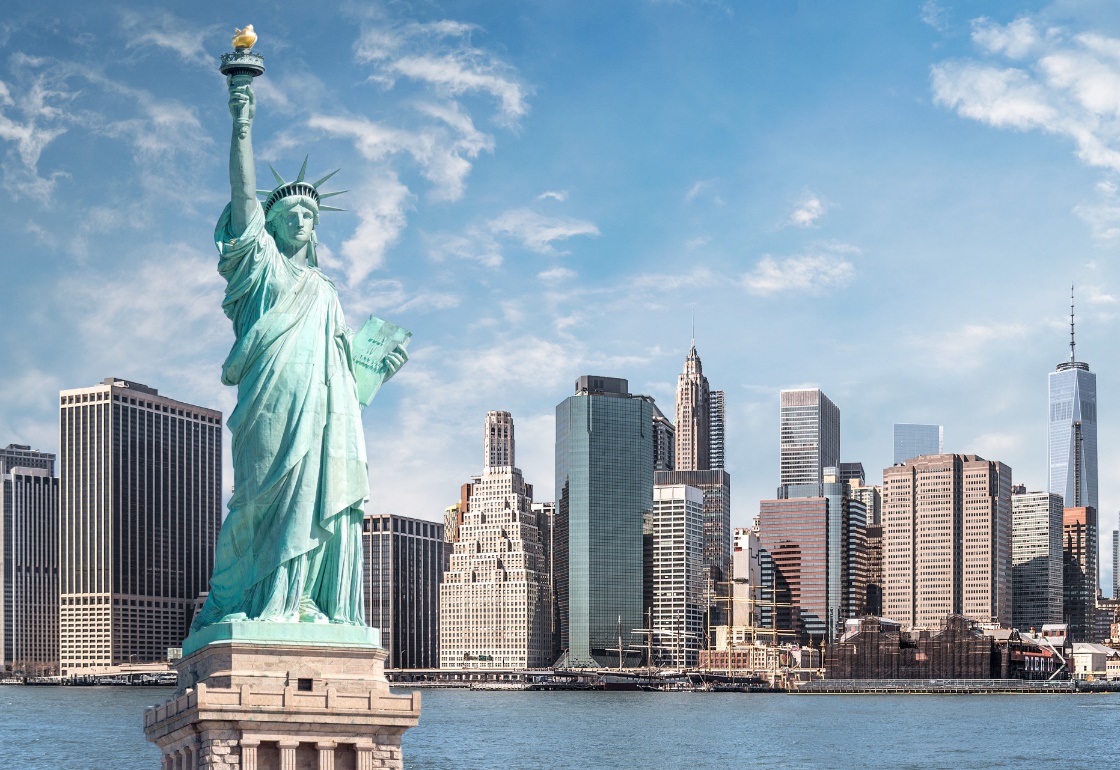 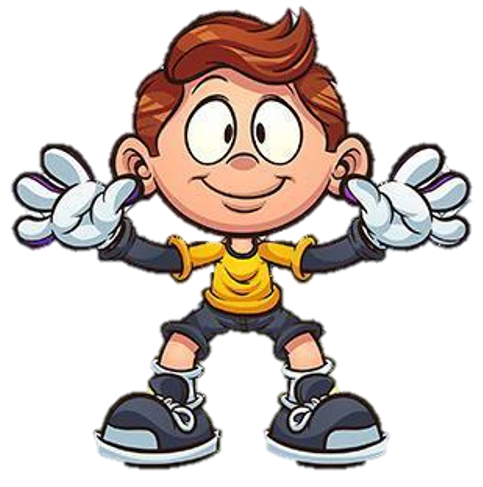 A. The US
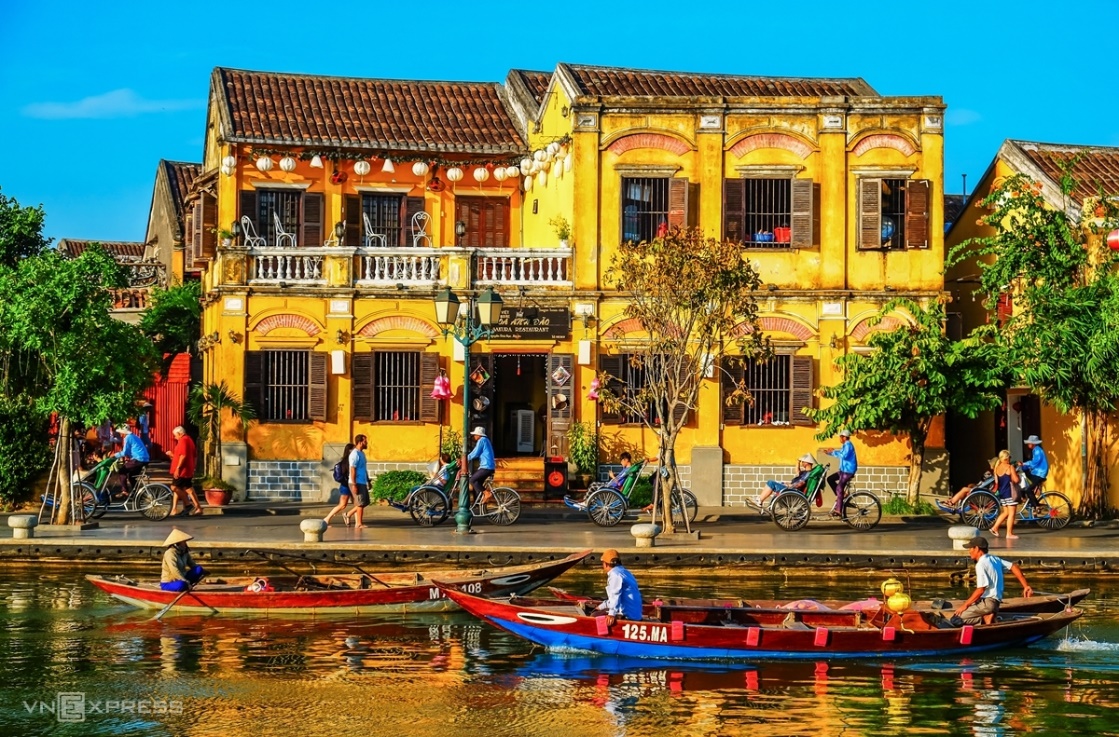 B. Viet Nam
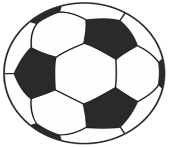 2. Throwing water at each other.
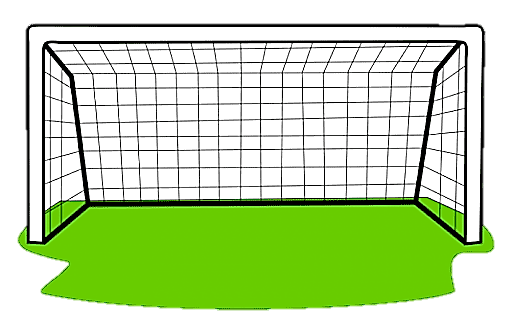 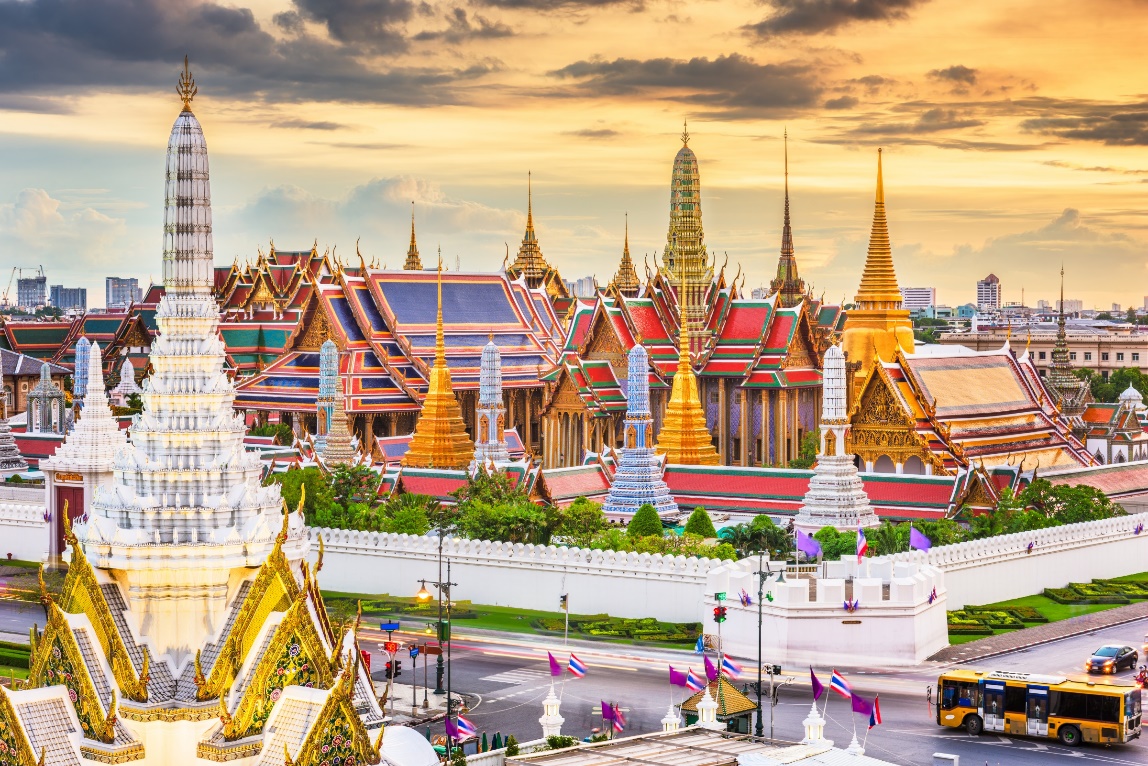 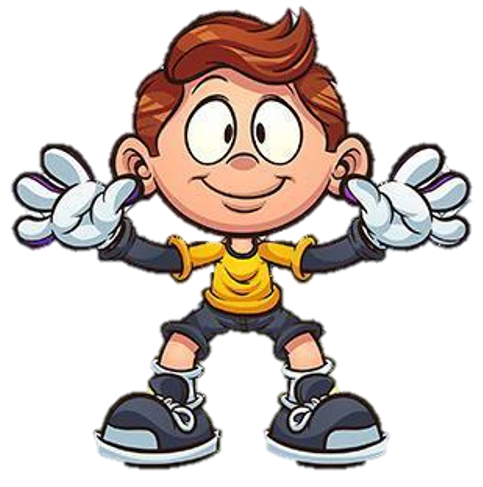 A. Thailand
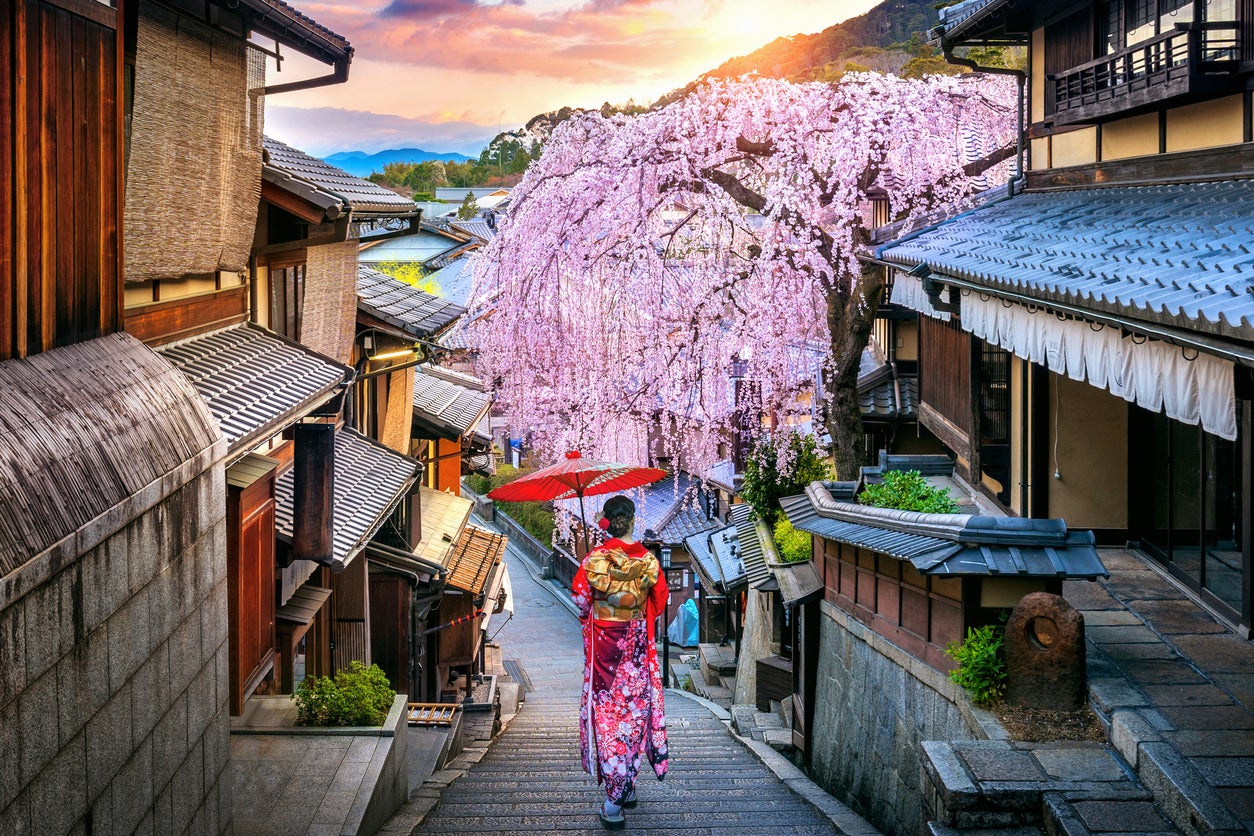 B. Japan
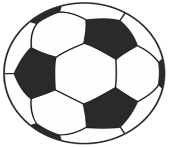 3. Ringing a bell 108 times.
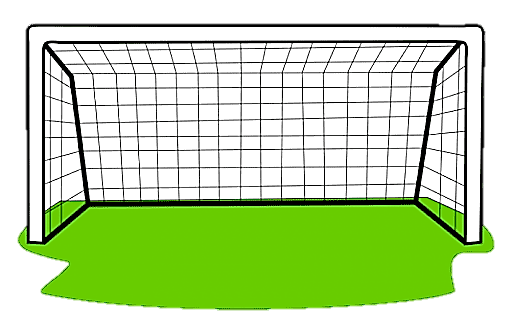 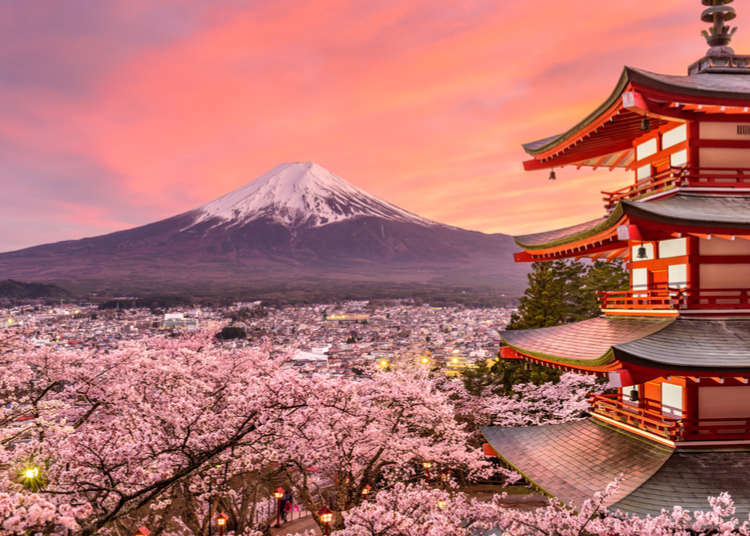 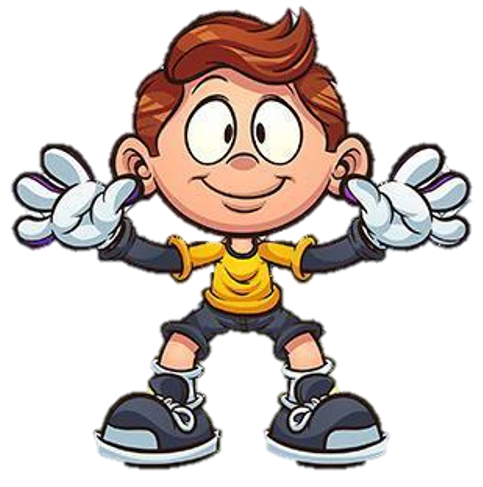 A. Japan
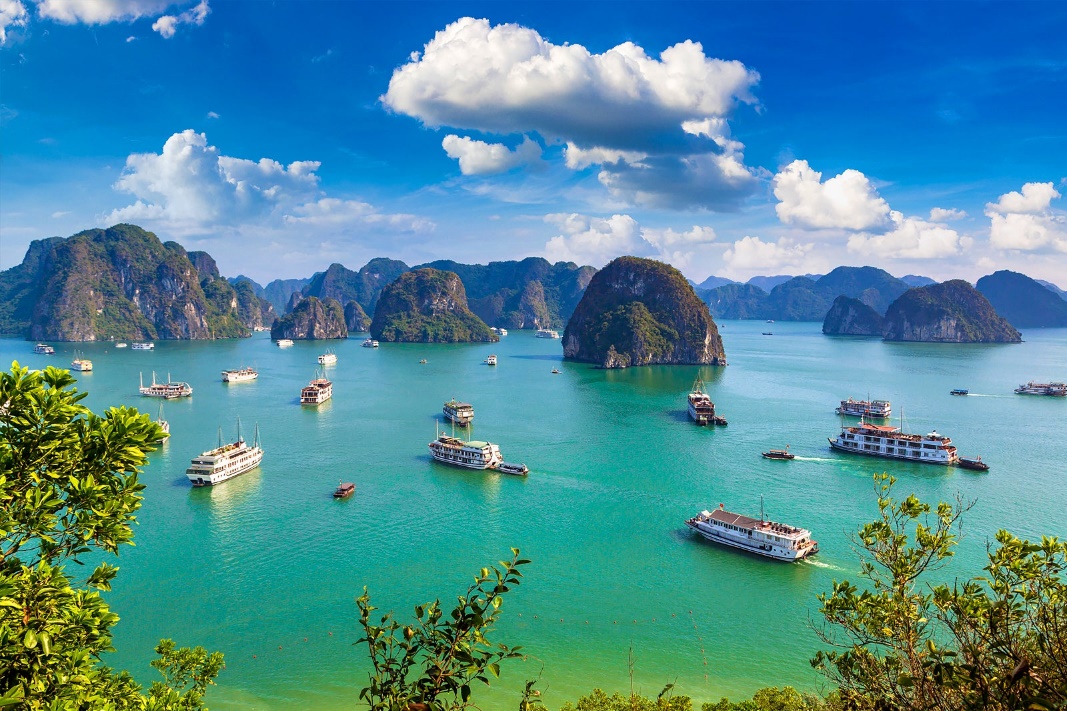 B. Viet Nam
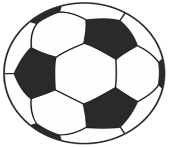 4. Giving and receiving lucky money.
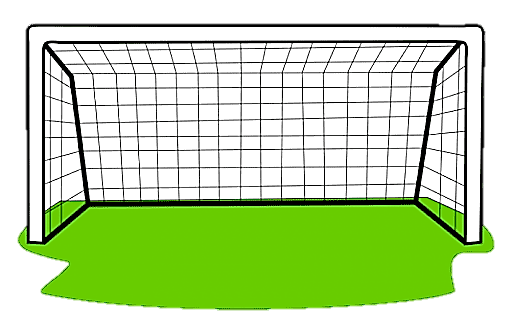 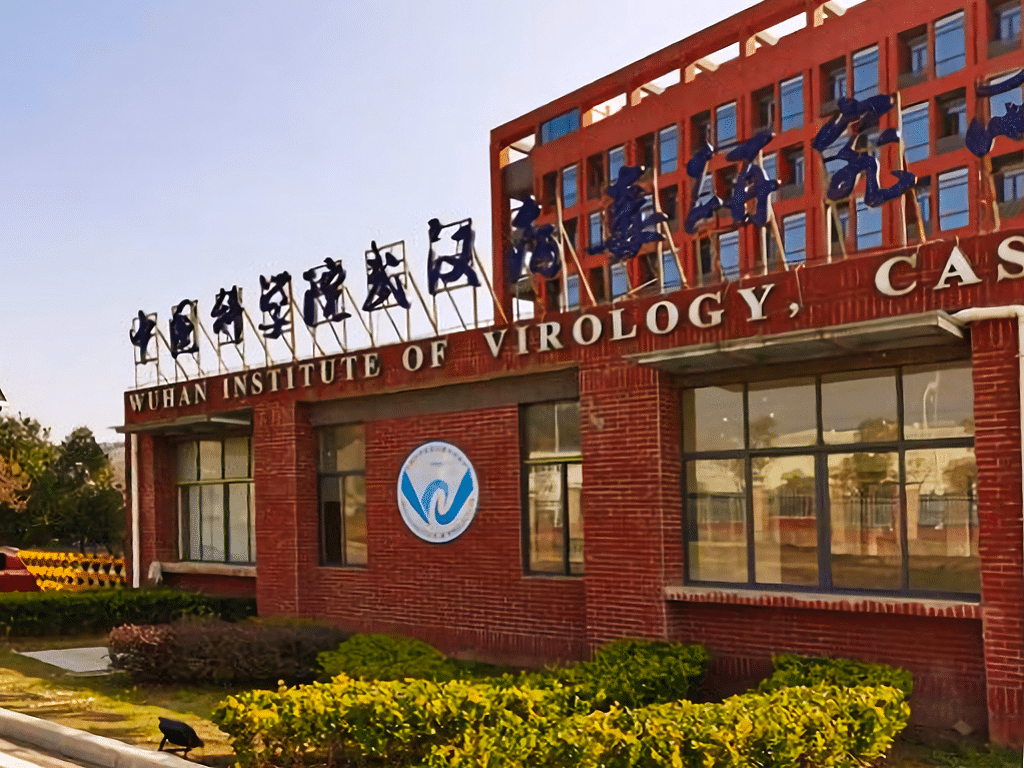 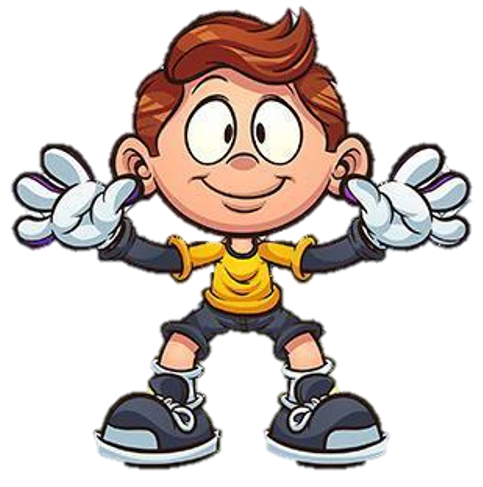 A. The US
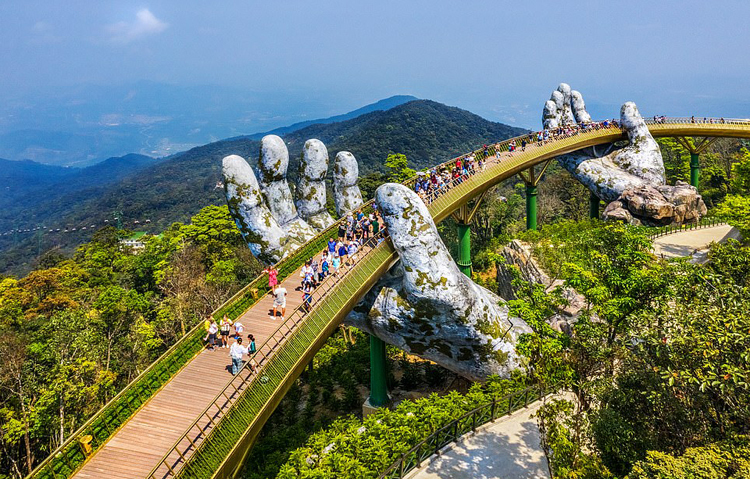 B. Viet Nam
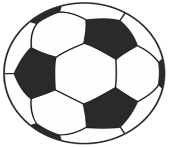 5. Watching a ball drop at midnight in Times Square.
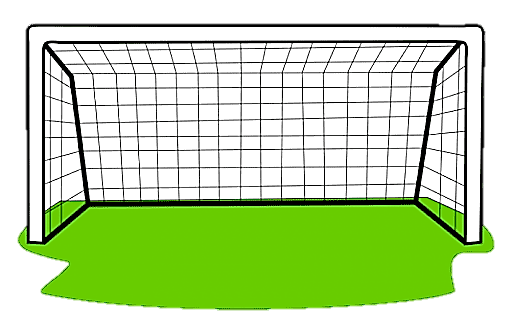 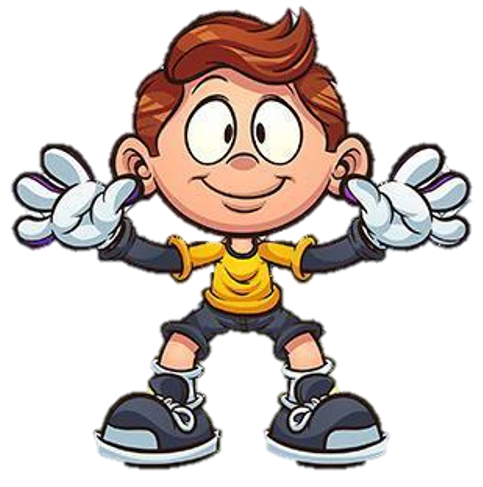 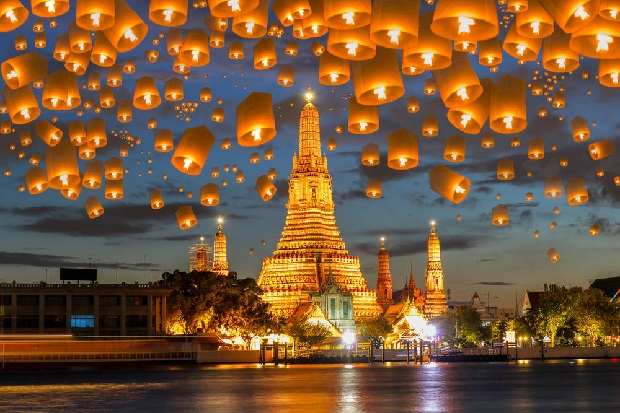 A. Thailand
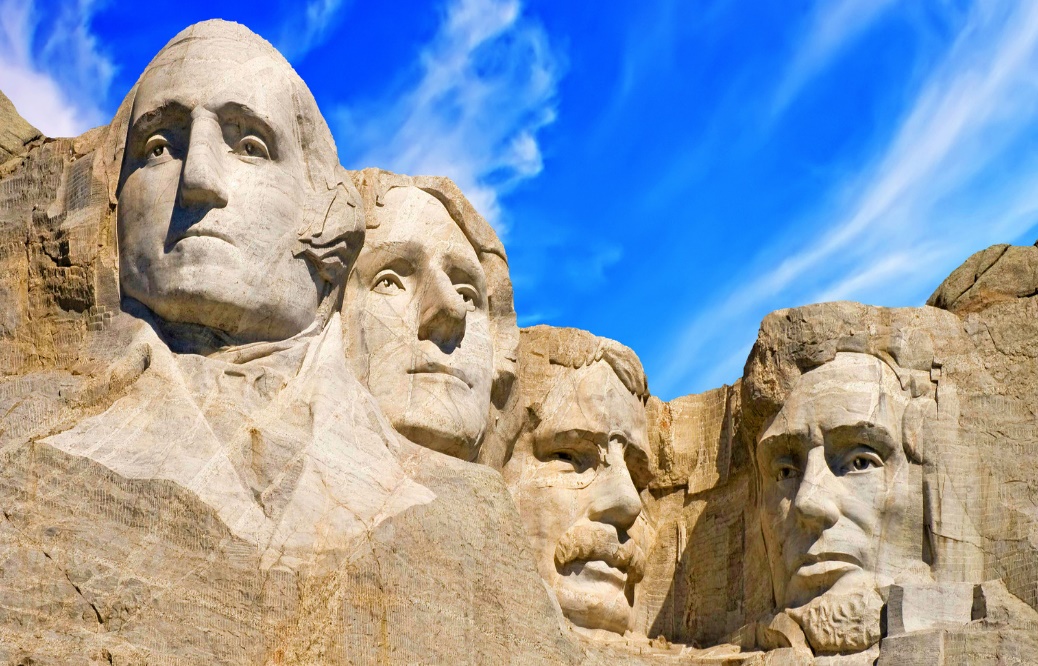 B. The US
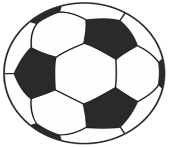 Wrap - up
What have we learnt in this lesson?
identify the topic of the unit
use lexical items related to Tet holiday.
identify the language features that are covered in the lesson.
Homework
- Learn the new words by heart.
- Practice talking about Tet Holiday.